Masters of Illusion
Perspective Quiz
Answer questions #1 and #2.Stop.
1. Which one of these two images demonstrates one point  perspective? 1 Point
2. Explain your reasoning for question 1. 4 Points
Justinian		   Massaccio
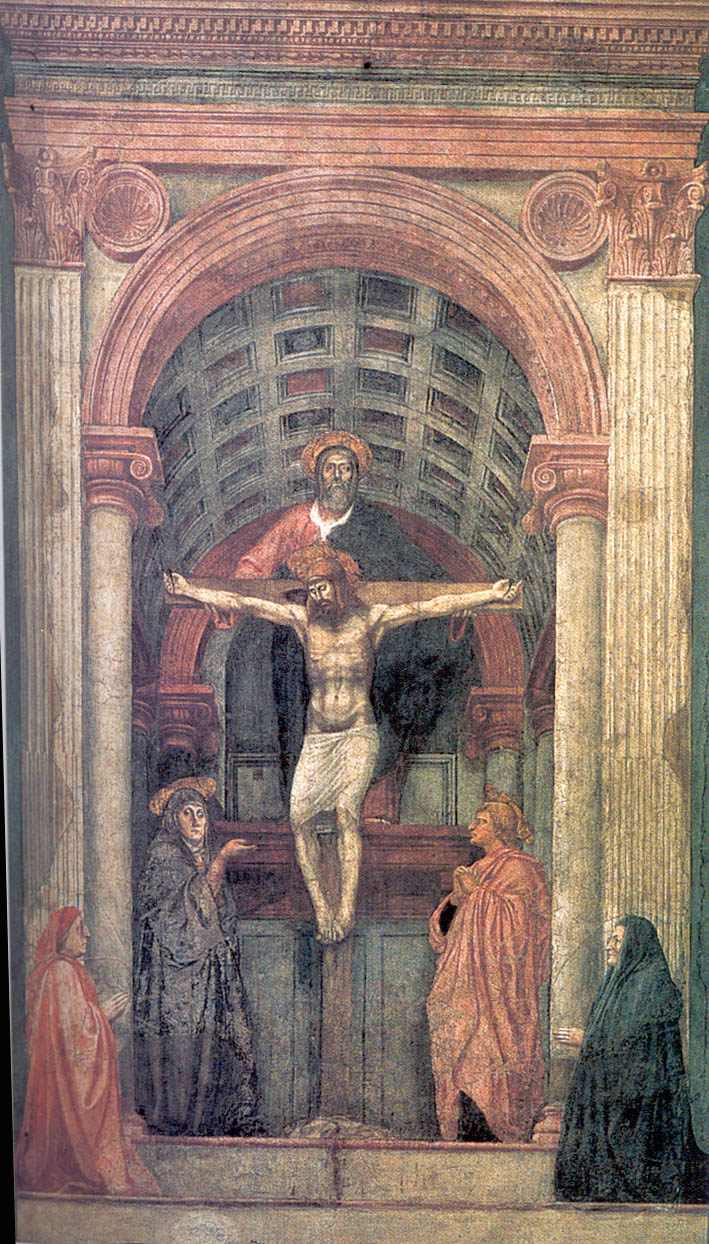 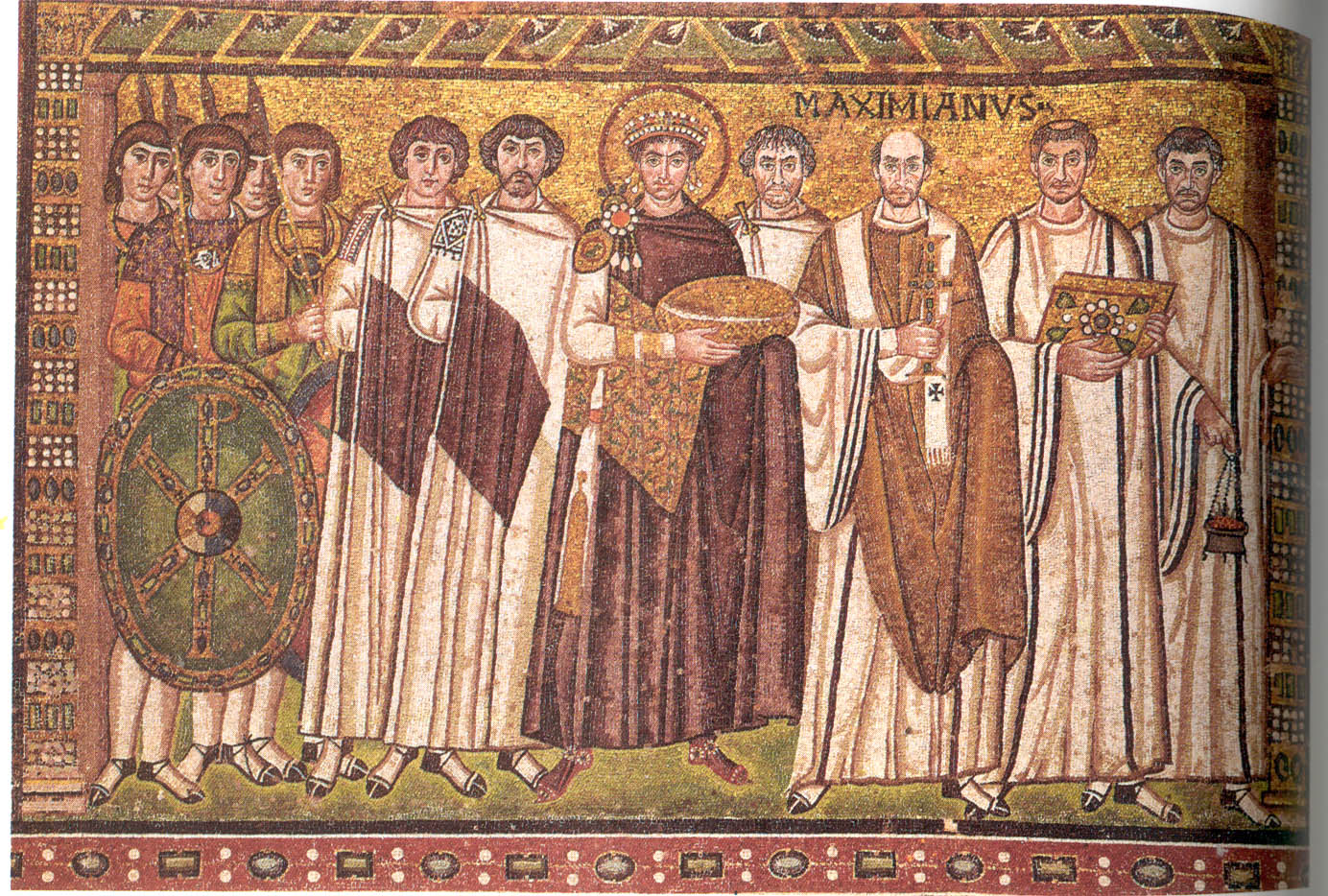 3. What is the name of the historical time period in which artists first developed linear perspective?  1 Point

4. What famous artist was also an inventor, musician and scientist? 2 Points
5. Explain how this image demonstrates ATOMSPHERIC perspective.  4 points
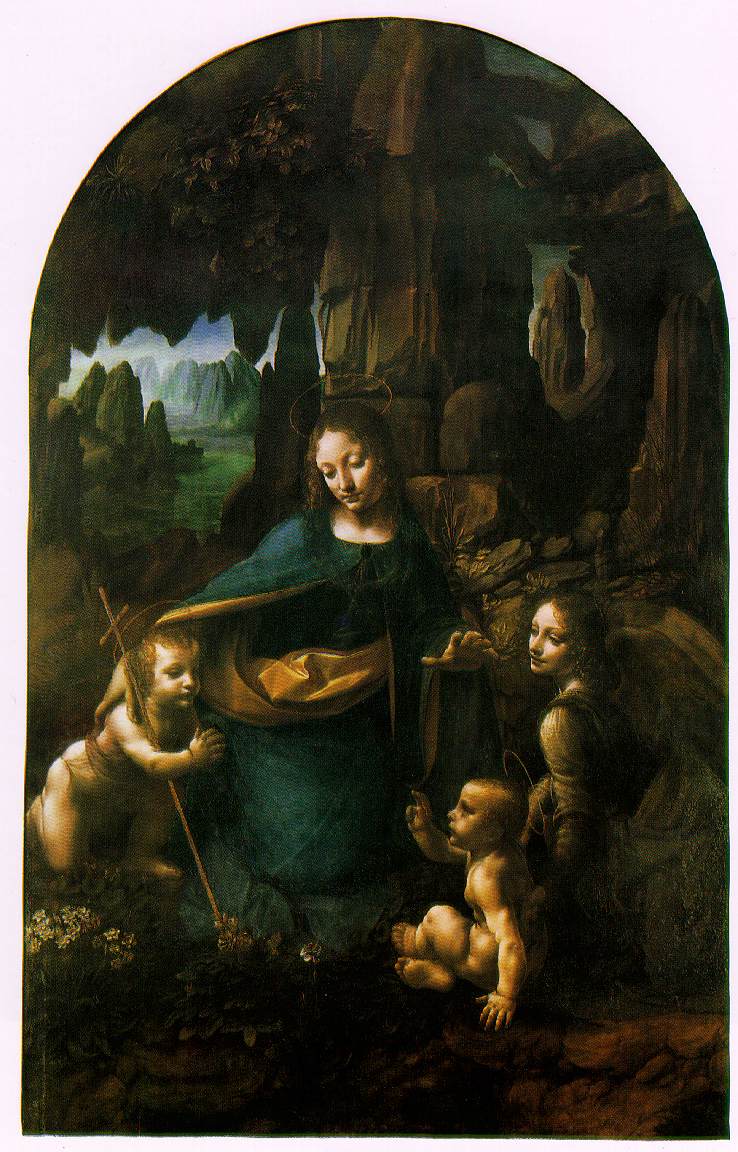 Leonardo Da Vinci         Madonna of the Rocks
6. Which of these two artworks is an example of ANAMORPHIC perspective?  1Point
7. Explain your reasoning behind your answer for question 6. 4Points
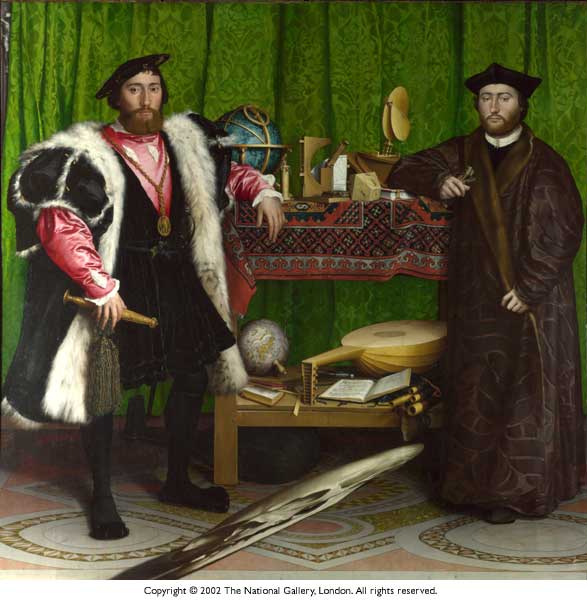 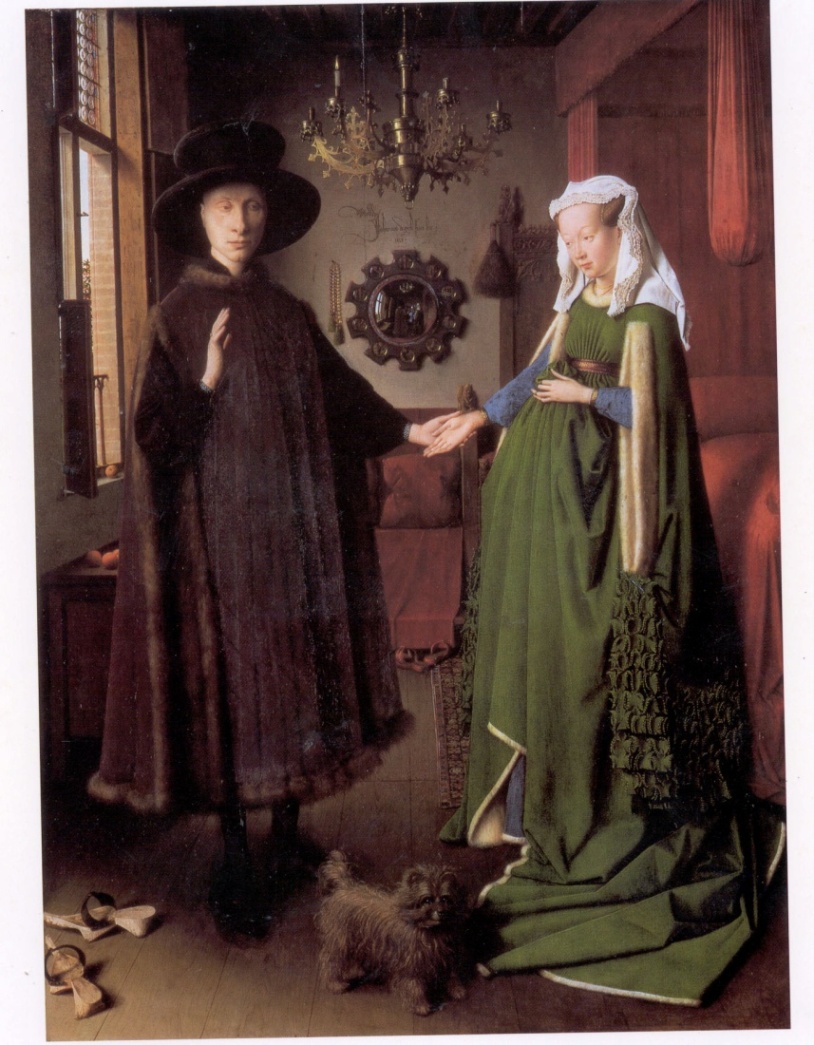 Jan Van Eyck		Hans Holbien
Name the three great artists that are depicted in this image.
  3 Points.
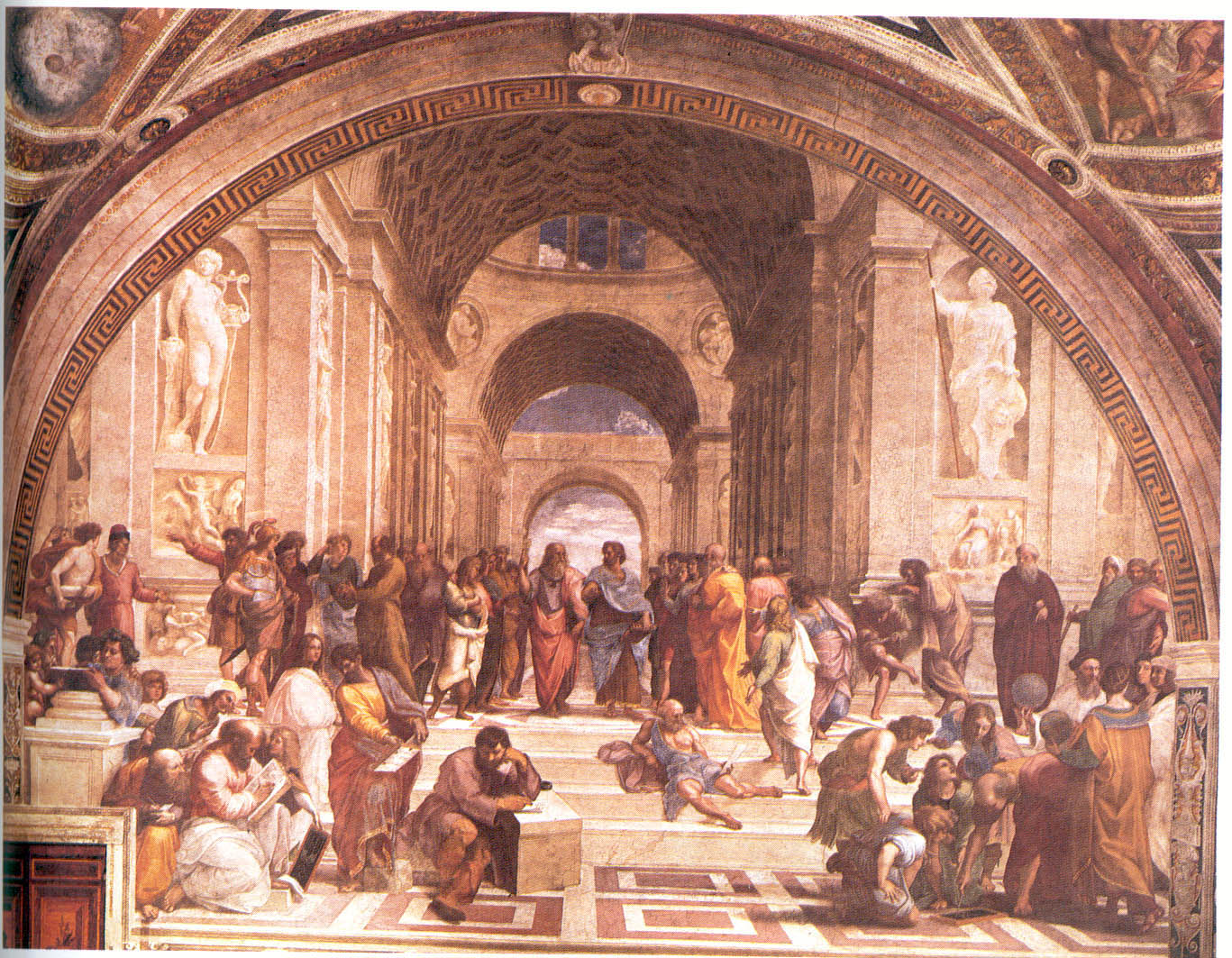 Raphael School of Athens
Look at each piece of artwork and list the techniques that were used to create the illusion of depth
1
2
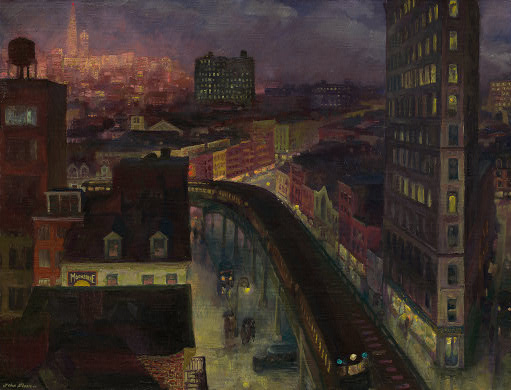 John SloanThe City from Greenwich Village, 1922
Henri Rousseau-Self Portrait (1890)